Διπύθμενα – προορισμός και κατασκευή
Διδάσκων: Καρακαλπακίδης Κυριάκος
Προορισμός των διπύθμενων
Διπύθμενο (double bottom) ονομάζεται ο χώρος των στεγανών διαμερισμάτων μεταξύ εσωτερικού και εξωτερικού πυθμένα.

Ο βασικός λόγος χρήσης του είναι η μεγαλύτερη ασφάλεια που προσφέρει.
Ο σημαντικότερος λόγος απώλειας είναι η προσάραξη
Κυριότερα πλεονεκτήματα διπύθμενου
Ασφάλεια έναντι κατάκλυσης ή σύγκρουσης
Ενίσχυση της κατασκευής, ιδίως κατά μήκος (σε κάμψη και στρέψη)
Αύξηση της εφεδρικής πλευστότητας
Προστασία του περιβάλλοντος από το φορτίο
Δημιουργία χώρων χρήσης – δεξαμενών έρματος – αντιστάθμισης
Περιορισμός ρύπανσης σε περίπτωση προσάραξης
Μειονεκτήματα διπύθμενου
Αύξηση του βάρους και του κόστους κατασκευής
Μείωση του ωφέλιμου βάρους αφού αυξήθηκε το βάρος της μεταλλικής κατασκευής.
Αύξηση του κέντρου βάρους – μείωση ευστάθειας. Το κέντρο βάρους αυξάνεται γιατί το φορτίο φορτώνεται πιο ψηλά.
Δημιουργία κενών χώρων που χρειάζονται επιθεώρηση και συντήρηση
Το διπύθμενο ως χώρος χρησιμοποιείται για:

Θαλάσσιο έρμα
Γλυκό νερό 
Λάδι 
Καύσιμο

Ανάμεσα από τις δεξαμενές παρεμβάλλονται κενοί χώροι που ονομάζονται cofferdams.
Πρόσβαση στον χώρο του διπύθμενου
Η πρόσβαση στον χώρο του διπύθμενου πρέπει να είναι προσιτή για συντήρηση, επισκευή και επιθεώρηση του χώρου και των μηχανημάτων που μπορεί να υπάρχουν (αντλίες).

Η πρόσβαση γίνεται από ανθρωποθυρίδες στο κατάστρωμα.
Που τα συναντάμε;
Τα διπύθμενα τα συναντάμε σε όλα τα πλοία εκτός από τα μικρά πλοία όπως:
Ρυμουλκά
Μικρά οχηματαγωγά
Επιβατηγά και φορτηγά που δεν υπερβαίνουν τους 500 κοχ.
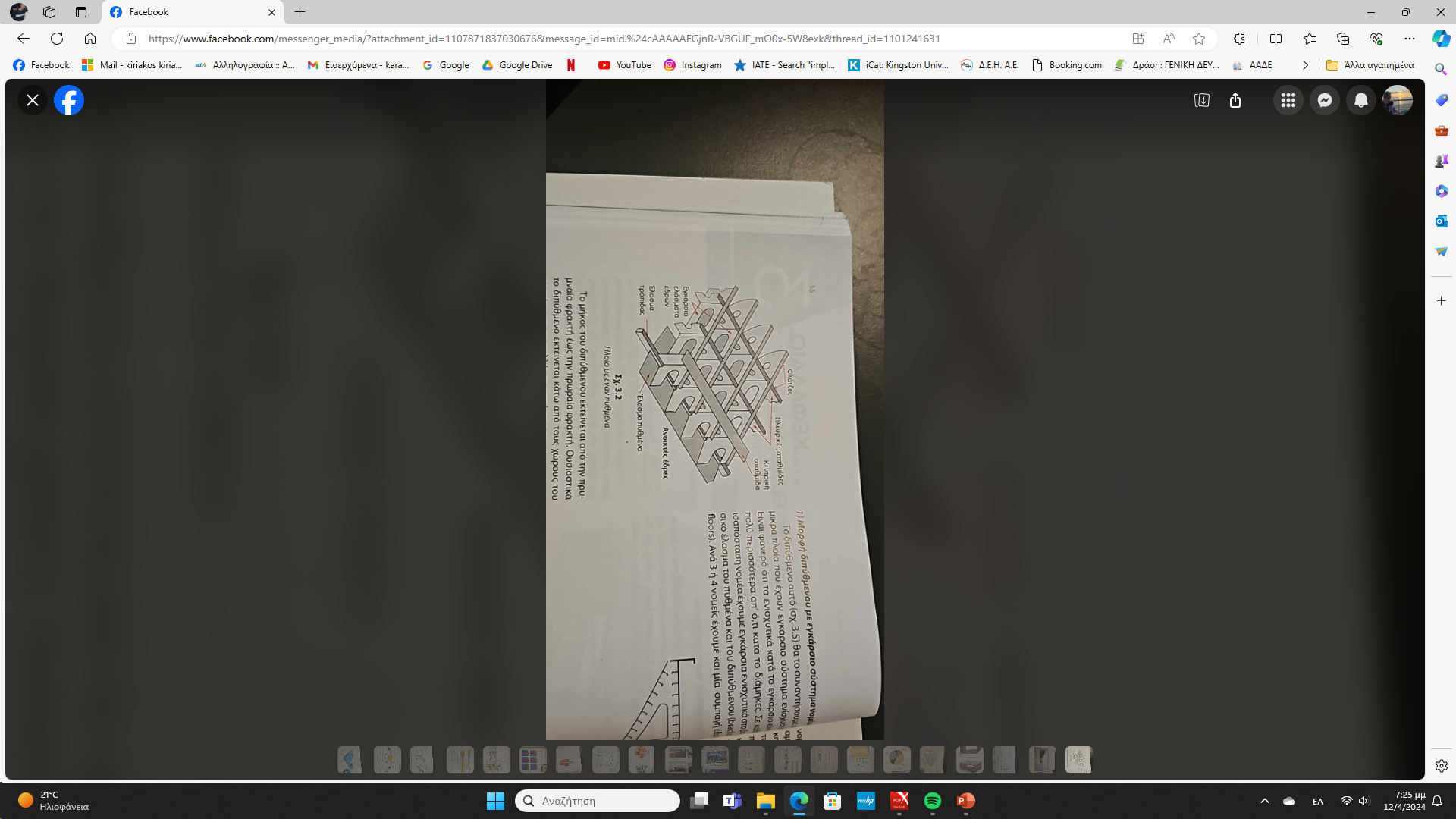 Τα μονοπύθμενα πλοία είναι πλοία που δεν υπερβαίνουν τα 90m σε μήκος. 

Στα πλοία αυτά έχουμε ανοιχτές έδρες νομέων σε κάθε ισαπόσταση νομέα.
Ύψος διπύθμενου
Το ύψος του διπύθμενου υπολογίζεται ως το 5% του πλάτους σχεδίασης, έτσι ώστε να προστατεύεται η οροφή του διπύθμενου από προσάραξη.

Ελάχιστο ύψος ορίζεται στα 76 cm για λόγους επισκεψιμότητας και μέγιστο 2m.
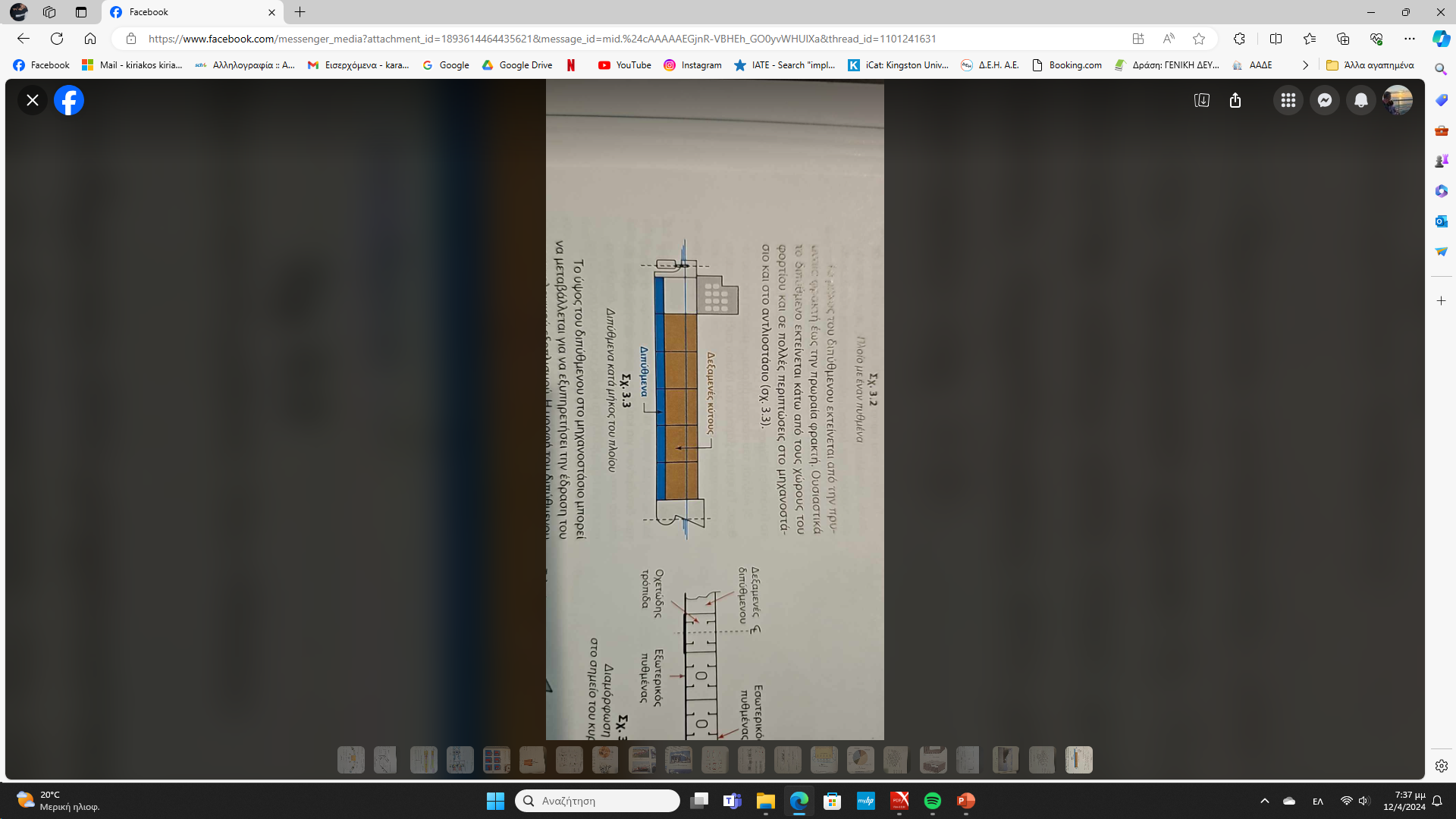 Μήκος διπύθμενου
Το μήκος του διπύθμενου εκτείνεται από την πρυμναία φρακτή έως την πρωραία φρακτή.

Το διπύθμενο εκτείνεται κάτω από τους χώρους του φορτίου και σε πολλές περιπτώσεις στο μηχανοστάσιο και στο αντλιοστάσιο.
Το ύψος του διπύθμενου στο μηχανοστάσιο μπορεί να μεταβάλλεται για να εξυπηρετήσει την έδραση του μηχανολογικού εξοπλισμού. (δεξαμενή αποστραγγίσεως).

Η μορφή του διπύθμενου είναι τέτοια, ώστε να προστατεύει να προστατεύει τις πλευρές του πλοίου στο κυρτό μέρος της γάστρας, με την σταδιακή υπερύψωση του στις πλευρές. 

Έτσι σχηματίζονται και οι κάτω πλευρικές δεξαμενές (hooper tanks).
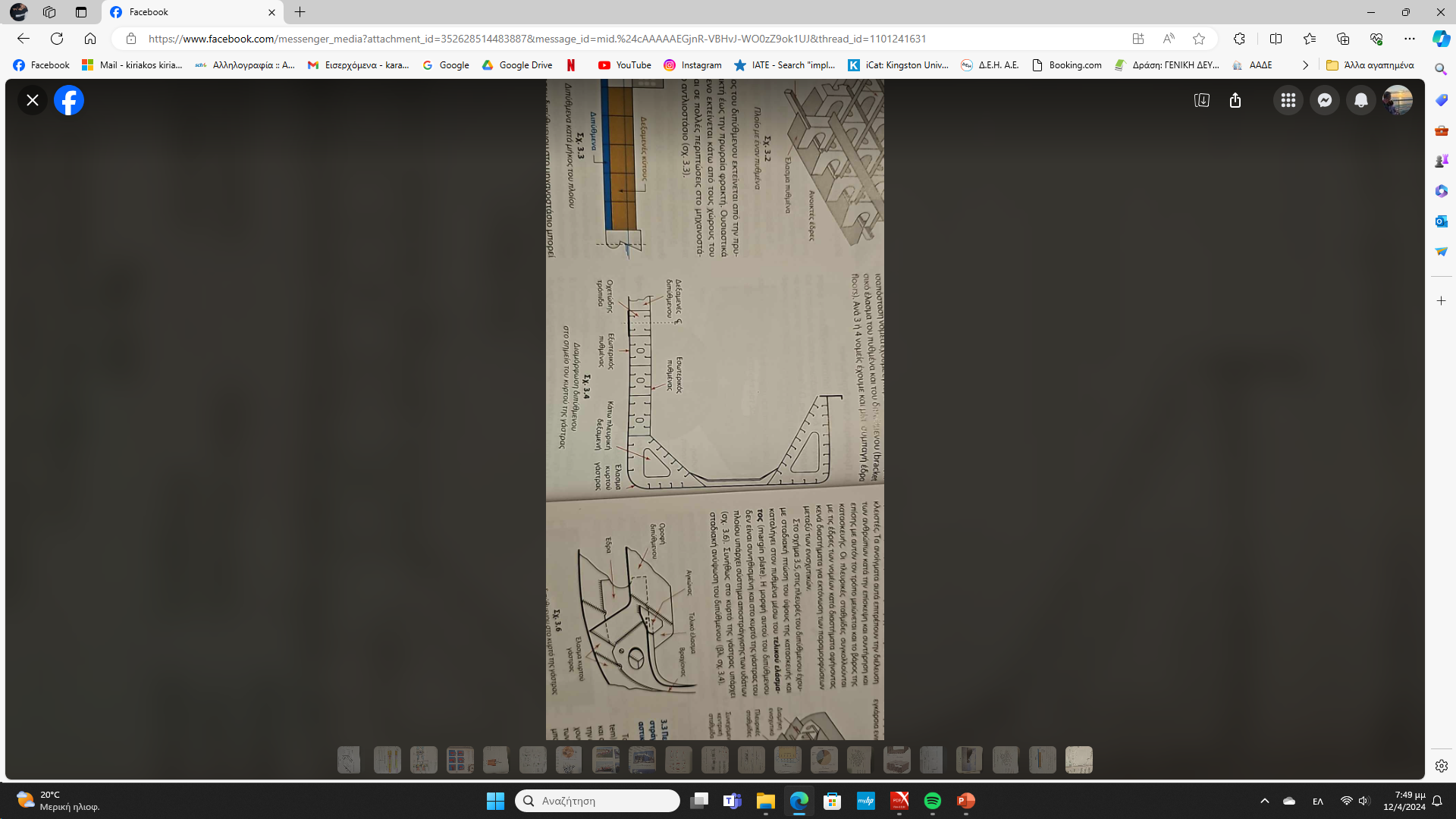 Τα διπύθμενα χωρίζονται και κατά το μήκος και κατά το πλάτος, δημιουργώντας αρκετές ξεχωριστές δεξαμενές.

Αυτό βοηθά στην ασφάλεια και στον καλύτερο διαχωρισμό χώρων.
Μορφή διπύθμενου με εγκάρσιο σύστημα νομέων
Το διπύθμενο αυτό το συναντάμε σε μικρά πλοία με περισσότερα εγκάρσια ενισχυτικά (ζυγά, νομείς και έδρες νομέων) από διαμήκη (σταθμίδες, διαδοκίδες και λώροι).
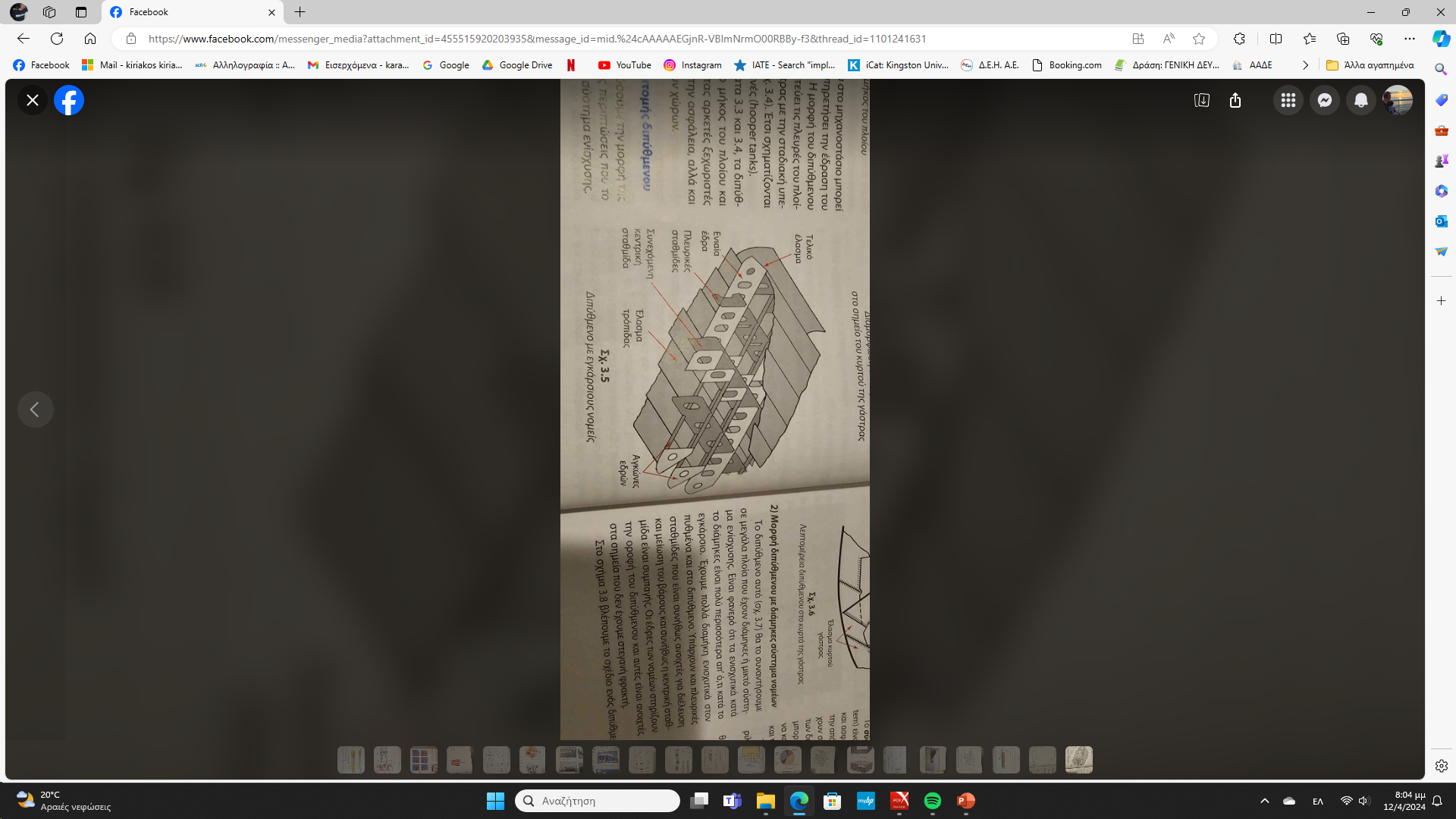 Σε κάθε ισαπόσταση νομέα έχουμε εγκάρσια ενισχυτικά στο βασικό έλασμα του πυθμένα και του διπύθμενου.

Ανά 3 ή 4 νομείς έχουμε και μια συμπαγή έδρα νομέα.
Ανά κάποια απόσταση υπάρχουν και διαμήκεις σταθμίδες. Η κεντρική σταθμίδα είναι συνεχής και διαχωρίζει την μια πλευρά από την άλλη.
Οι έδρες των νομέων έχουν ανοίγματα επικοινωνίας, εκτός αν πρόκειται για εγκάρσια στεγανή φρακτή όπου είναι κλειστές.
Τα ανοίγματα αυτά επιτρέπουν την διέλευση των ανθρώπων κατά την επιθεώρηση και συντήρηση. Επίσης με αυτόν τον τρόπο μειώνεται και το βάρος της κατασκευής.
Οι πλευρικές σταθμίδες συγκολλούνται με τις έδρες των νομέων κατά διαστήματα αφήνοντας κενά διαστήματα για εκτόνωση των παραμορφώσεων μεταξύ των ενισχυτικών.
Μορφή διπύθμενου με διαμήκες σύστημα νομέων
Το διπύθμενο αυτό συναντάται σε μεγάλα πλοία με διαμήκες ή μικτό σύστημα ενίσχυσης. Εδώ υπάρχουν πολλά διαμήκη ενισχυτικά στον πυθμένα και στο διπύθμενο.
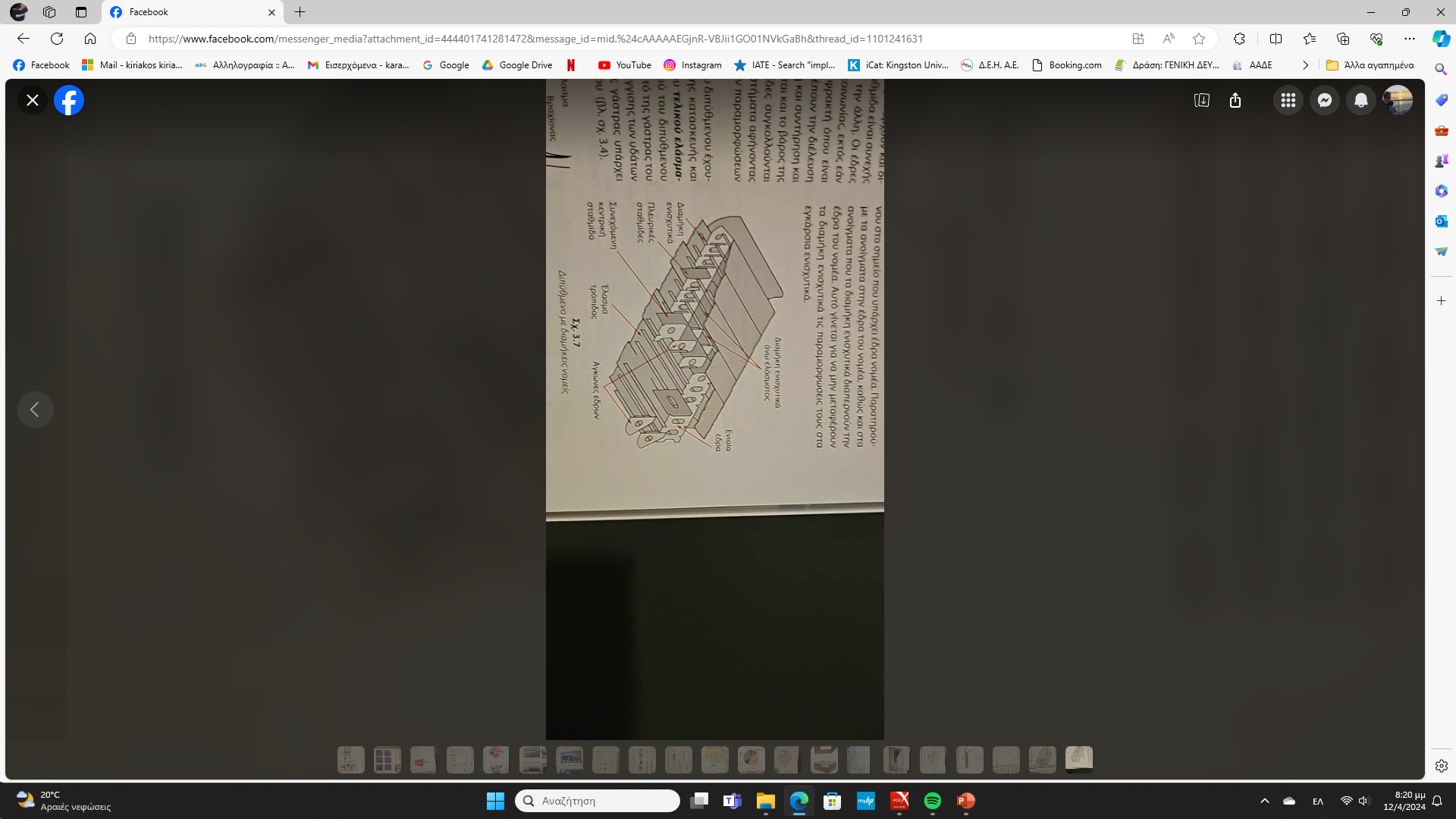 Υπάρχουν και πλευρικές σταθμίδες που είναι διάτρητες για διέλευση και μείωση βάρους. Η κεντρική σταθμίδα είναι συνήθως συμπαγής.
Οι έδρες των νομέων στηρίζουν την οροφή του διπύθμενου και είναι ανοικτές στα σημεία που δεν είναι στεγανή η φρακτή.
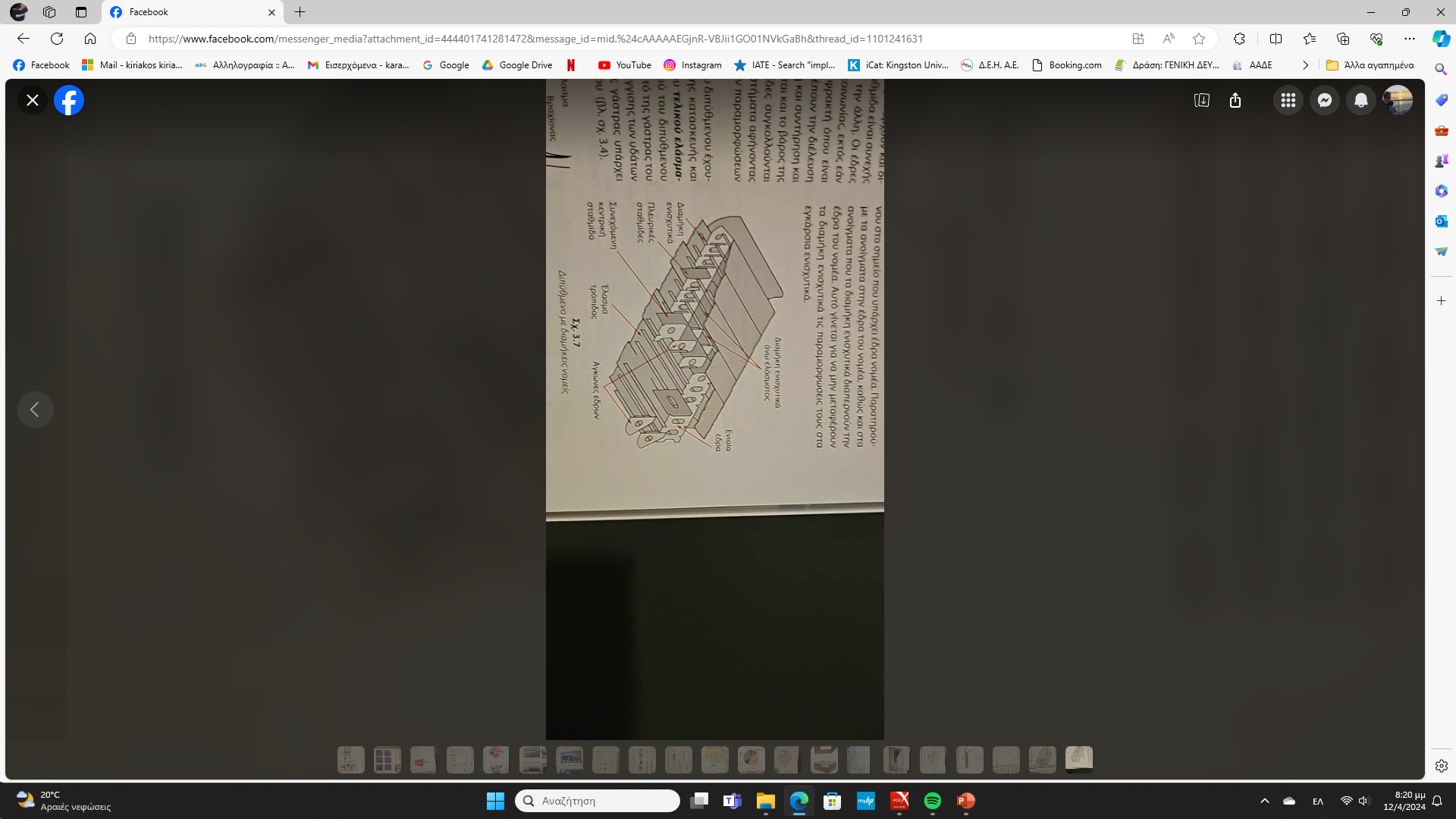 Στο σχήμα στην έδρα νομέα παρατηρούμε τα ανοίγματα στην έδρα νομέα, καθώς και στα ανοίγματα που τα διαμήκη ενισχυτικά διαπερνούν την έδρα νομέα.
Αυτό γίνεται για να μην μεταφέρουν τα διαμήκη ενισχυτικά τις παραμορφώσεις τους στα εγκάρσια ενισχυτικά.
Περιγραφική επεξήγηση του συστήματος αποστράγγισης σεντινών και των κατασκευαστικών στοιχείων
Το σύστημα αποστράγγισης σεντινών (bilge system) είναι πολύ σημαντικό για την σωστή λειτουργία και ασφάλεια του πλοίου.
Σκοπός του είναι η απάντληση όλων των διαρροών υγρών που υπάρχουν στο πλοίο και αφορά:
Στους χώρους των κυτών
Των διπύθμενων
Όλους τους χώρους που μπορούν να συγκεντρωθούν υγρά (μηχανοστάσιο , αντλιοστάσιο)
Το σύστημα αυτό πρέπει να καλύπτει το πλοίο σε όλο το μήκος του και το πλάτος του και να καλύπτει όλο το κάτω του μέρος.
Το σύστημα αποστράγγισης διπύθμενου περιλαμβάνει:
Αντλίες για την απάντληση, συνήθως 2 ανεξάρτητα συγκροτήματα
Δίκτυο σωληνώσεων που καλύπτει όλους τους χώρους του διπύθμενου
Υδροσυλλέκτες σε κάθε σημείο απάντλησης
Ανεπίστροφα επιστόμια για την αποφυγή επιστροφής υγρών
Φίλτρα συγκράτησης σωματιδίων
Επιστόμιο για απόρριψη εκτός πλοίου
Περιγραφική εξήγηση της κατασκευής οχετώδους τρόπιδας(duct keel) και των συνδέσεων της
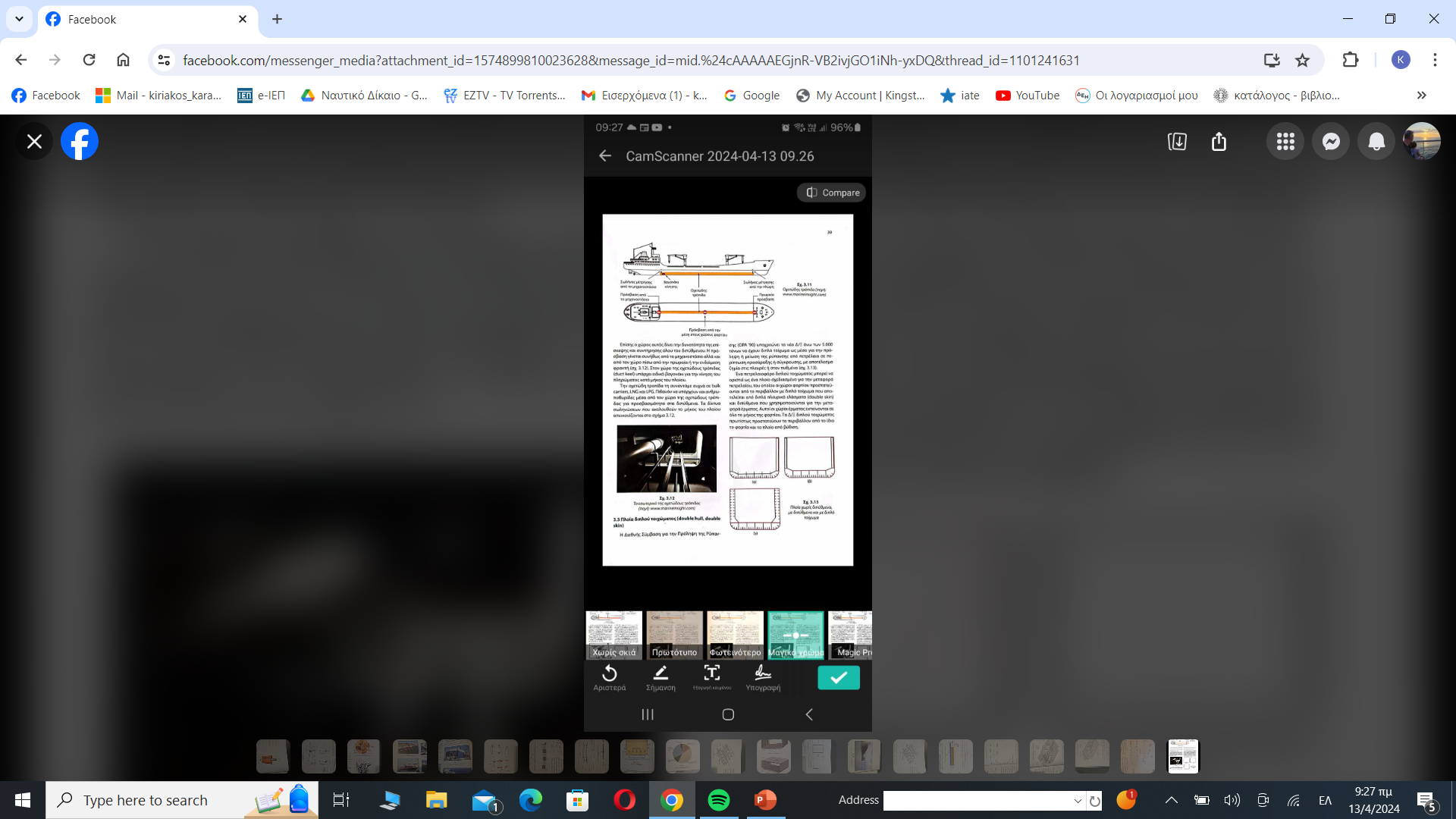 Σε ορισμένα πλοία υπάρχει κενός χώρος μεταξύ των κεντρικών σταθμίδων κατά μήκος του πλοίου στην περιοχή του διπύθμενου πάνω από την τρόπιδα που ονομάζεται οχετώδης τρόπιδα.
Συνήθως εκτείνεται από το μηχανοστάσιο μέχρι την πρωραία φρακτή.
Χρησιμοποιείται για την διέλευση καλωδίων και δικτύων του πλοίου, ώστε να αποφεύγεται η διέλευση τους από τους χώρους του φορτίου.
Επίσης ο χώρος αυτός δίνει την δυνατότητα της επίσκεψης και συντήρησης του διπύθμενου (ανθρωποθυρίδες).
Η πρόσβαση γίνεται συνήθως από το μηχανοστάσιο αλλά και τον χώρο πίσω από την πρωραία ή την ενδιάμεση φρακτή.
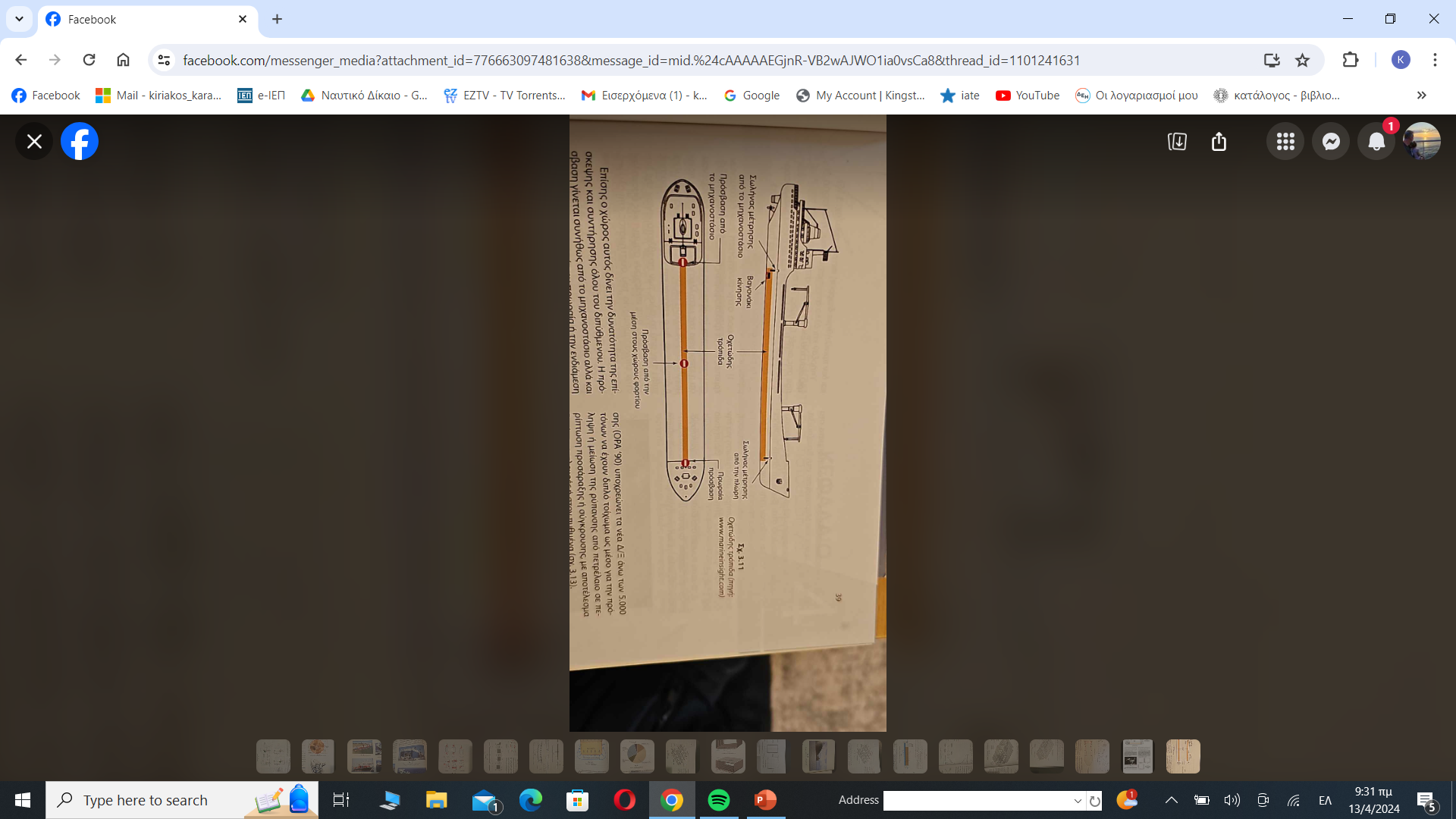 Που την συναντάμε;
Την οχετώδη τρόπιδα τη συναντάμε συχνά σε: 
bulk carriers, 
LNG 
LPG
Πλοία διπλού τοιχώματος (double hull, double skin)
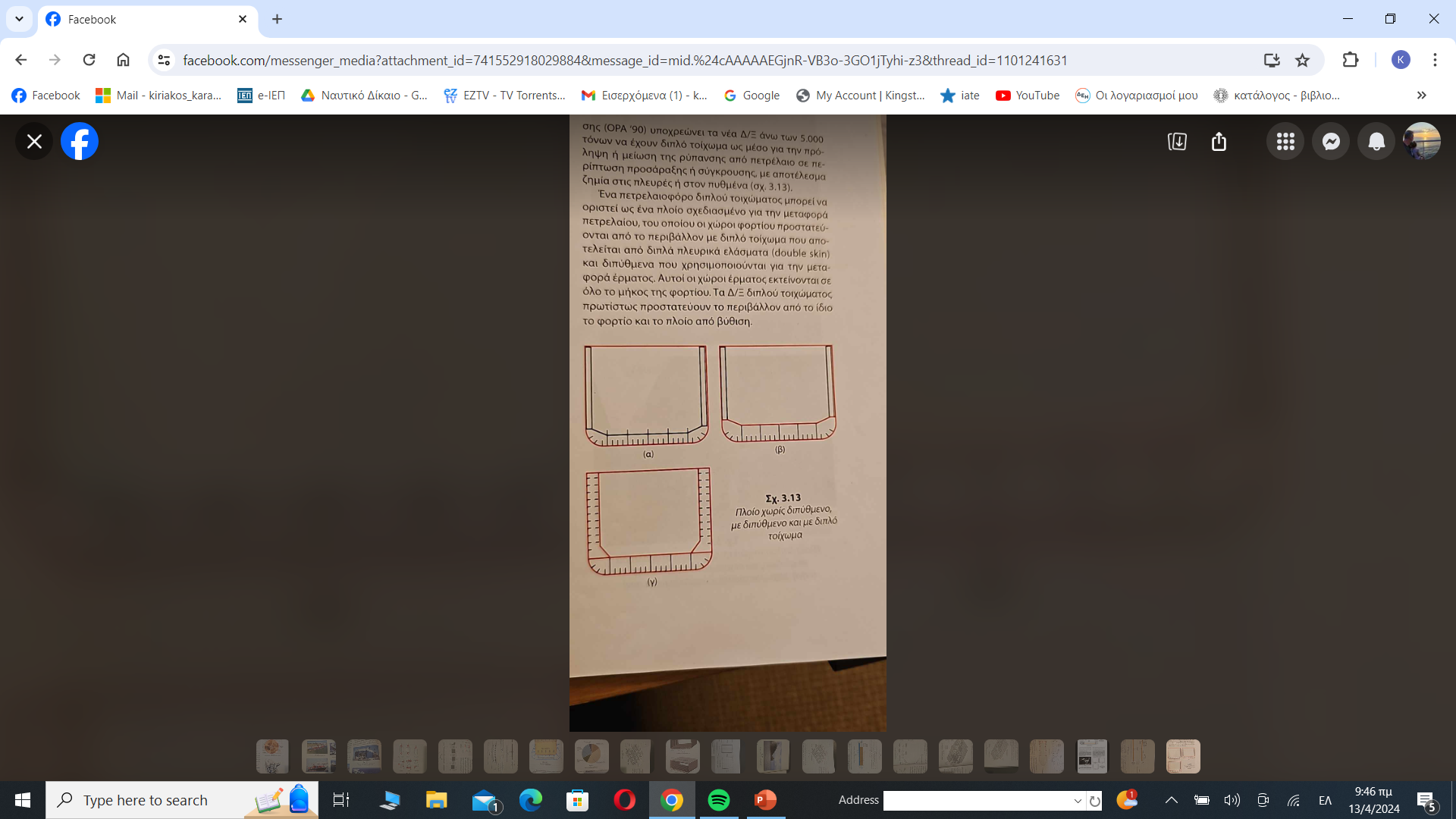 Η διεθνής σύμβαση για την πρόληψη της ρύπανσης (OPA 90) υποχρεώνει τα νέα Δ/Ξ άνω των 5000 τόνων να έχουν διπλό τοίχωμα ως μέσο για την προστασία ή περιορισμό της ρυπάνσεως από πετρέλαιο σε περίπτωση προσάραξης ή σύγκρουσης με αποτέλεσμα ζημιά στις πλευρές ή στον πυθμένα.
Ένα πετρελαιοφόρο διπλού τοιχώματος μπορεί να οριστεί ως ένα πλοίο σχεδιασμένο για την μεταφορά πετρελαίου, του οποίου οι χώροι φορτίου προστατεύονται από το περιβάλλον με διπλό τοίχωμα.

Το διπλό τοίχωμα αποτελείται από διπλά ελάσματα και διπύθμενα που χρησιμοποιούνται για την μεταφορά έρματος.

Αυτοί οι χώροι έρματος εκτείνονται σε όλο το μήκος του φορτίου.
Τα Δ/Ξ διπλού τοιχώματος πρωτίστως προστατεύουν το περιβάλλον από το ίδιο το φορτίο και το πλοίο από την βύθιση.
Χαρακτηριστικά σοβαρά ατυχήματα
Το πετρελαιοφόρο Νήσος Αμοργός, προσέκρουσε σε ένα αντικείμενο στον βυθό, το οποίο τρύπησε τη γάστρα του και χύθηκαν στην λίμνη περίπου 3600 τόνοι αργού πετρελαίου, προκαλώντας ανυπολόγιστη οικολογική, οικονομική και κοινωνική καταστροφή.
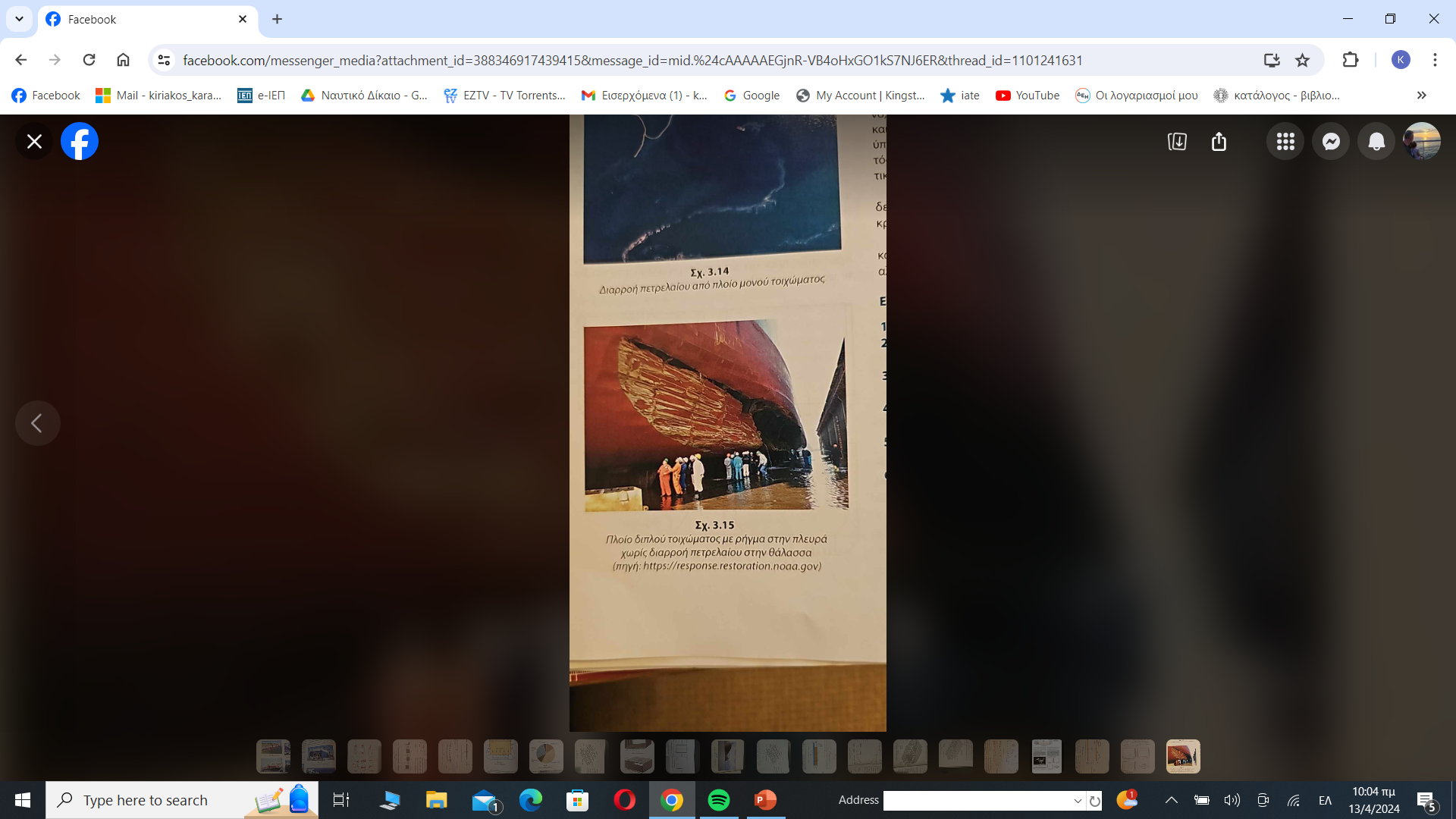 Πετρελαιοφόρο διπλού κύτους Olympic Sponsor το οποίο υπέστη ρήγμα στο εξωτερικό κύτος, αλλά η εσωτερική γάστρα έμεινε άθικτη και δεν προκλήθηκε διαρροή πετρελαίου.
Υπήρξαν και άλλα ατυχήματα με διαρροές πετρελαίου όπως το Exxon Valdez στην Αλάσκα και του Prestige στις ακτές τις Γαλικίας.
Τα πλοία διπλών τοιχωμάτων έχουν επεκταθεί ακόμα και σε πλοία άλλων φορτίων εκτός πετρελαίου, όπως είναι τα bulk carriers.